Sub-departamento de Língua Portuguesa | Faculdade de Línguas, História e Geografia | Universidade de Ankara
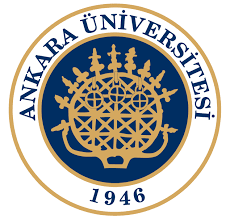 ISP 223 PORTEKIZCE DILBILGISINE GIRIŞINTRODUÇÃO GRAMÁTICA PORTUGUESA
José Ribeiro
jribeiro@ankara.edu.tr
Bibliografia:
TAVARES, ANA, PORTUGUÊS XXI NÍVEL A1 LIVRO DO ALUNO;  PORTUGUÊS XXI NÍVEL A1 LIVRO DE EXERCÍCIOS, LIDEL, 2003.
COIMBRA, ISABEL; OLGA, MATA COIMBRA, GRAMÁTICA ATIVA 1, LIDEL, 2011.

SUMÁRIO: 

1. Pronomes Demonstrativos;
2. Verbos Ser com adjectivos vs Verbo Estar com adjectivos. 
3. Exercícios páginas 30-33
Pronomes Demonstrativos
Género Masculino: Este, Esse, Aquele

Género Feminino: Esta, Essa, Aquela

Indefinido: Isto, Isso, Aquilo
Pronomes Demonstrativos
Pronomes Demonstrativos
Pronomes Demonstrativos com Preposições de Lugar
Verbos Ser com adjectivos vs Verbo Estar com adjectivos.
Here we have learned that Verbo Ser is for personal caracteristics internal to us and not momentary. 
For example:
(Verbo Ser) Eu sou feliz (I am happy in general with my life)
(Verbo Estar) Eu estou feliz (I am happy now)
Also Ser is for characteristics of objects of for things which an action does not have to take place

For example:
A água do mar é salgada (Sea water is salty – we know it is salty without taste it..we know it is!)
For Verbo Estar an action needs to take place or we need to try it
A sopa está quente (The soup is hot – we need to try the soup to know if it is hot)
Or A sopa está salgada (The soup is salty – we need again to try it)